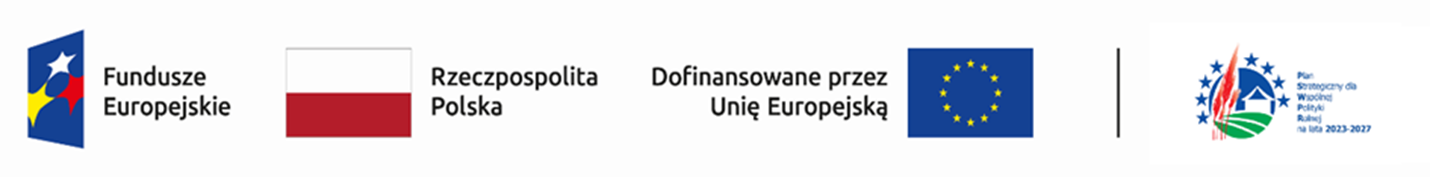 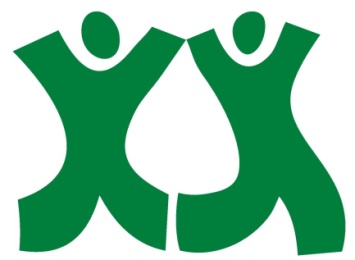 FORUM GENERALNE  LGD „Podgrodzie Toruńskie”  z przedstawicielami grup docelowych działań komunikacyjnych realizowane w ramach Planu komunikacji z lokalną społecznością zgodnie w umową o warunkach i sposobie realizacji strategii rozwoju lokalnego kierowanego przez społeczność nr 00005.UM02.6572.20005.2023  z dn. 12.12.2023 r.
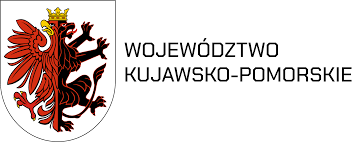 Krobia, 21 listopada 2024 r.
Lokalna Grupa Działania ,,Podgrodzie Toruńskie”
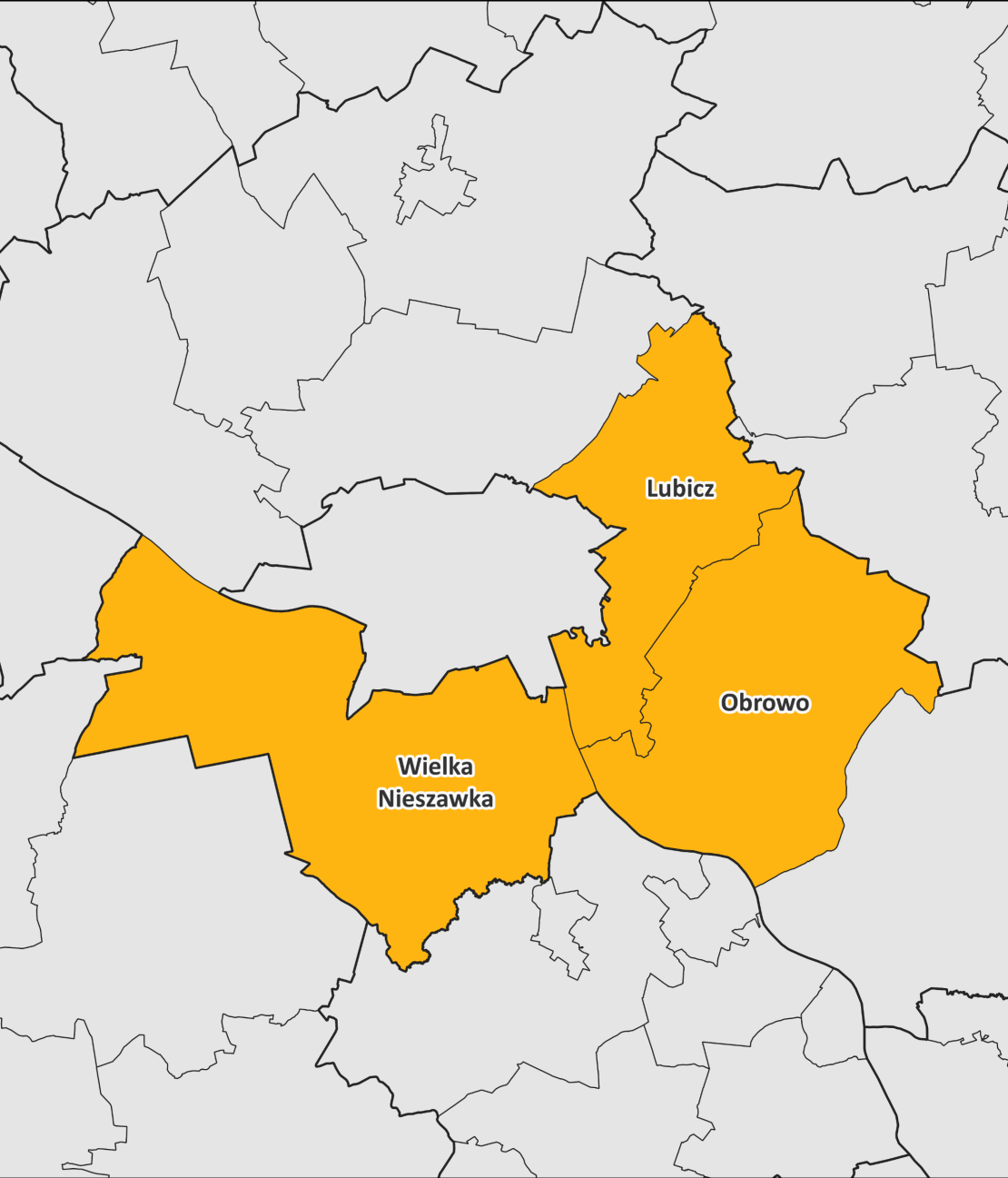 Lokalne grupy działania – pośrednictwo w wydatkowaniu części środków pomocowych UE

Działalność od 2005 roku

3 gminy: 
Lubicz 
Obrowo
Wielka Nieszawka
Plan komunikacji z lokalną społecznością
Bezpłatne doradztwo LGD
Udzielanie pomocy w wypełnianiu wniosków o przyznanie pomocy / grantu
Informacja i promocja LSR / LGD
Strona internetowa, 
media społecznościowe, 
baza mailowa, 
newsletter, punkt informacyjny, 
kampanie promocyjne
Szkolenia i spotkania 
Spotkania informacyjno-konsultacyjne w każdej gminie, organizowanie szkoleń dotyczących naborów wniosków
Animacja 
Organizacja zróżnicowanych form działań animacyjnych i/lub sieciujących zmierzających do pobudzenia aktywności i  współpracy osób, grup i instytucji na obszarze LSR
Organizacja spotkań informacyjno-konsultacyjnych  realizowanych przez LGD ,,podgrodzie toruńskie”
Obrowo
l. uczestników- 42 os.

Złotoria
l. uczestników- 38 os.

Mała Nieszawka
l. uczestników- 15 os.
Przedstawienie zgłoszonych pomysłów i potrzeb uczestników spotkań informacyjno – konsultacyjnych  w gminach

-możliwość aplikowania o środki przez sołtysów, KGW i OSP

-tworzenie klubów młodzieżowych dla młodzieżowej drużyny pożarniczej

-możliwość organizacji spotkań integracyjnych i wyjazdów

-półkolonie dla dzieci

-podejmowanie i rozwijanie działalności gospodarczej
Przedstawienie wniosków ze spotkań informacyjno – konsultacyjnych w gminach dotyczących możliwości dofinansowania projektów z LSR 

Zaproponowane w LSR przedsięwzięcia zostały sformułowane w sposób poprawny i adekwatny do potrzeb i pomysłów lokalnej społeczności (wynikających z przeprowadzonych konsultacji społecznych)- uczestnicy spotkań wyrazili zainteresowanie proponowanymi formami wsparcia

Nieatrakcyjne warunki wsparcia i wypłaty środków (czas oczekiwania na refundację) powodują mniejsze zainteresowanie środkami
Budżet LSR – 2023-2029
LSR 2023-2029
Fundusze Europejskie dla Kujaw i Pomorza 
2021-2027 (EFS+)

Środki dla LGD ≈ 
1,0 mln euro
Plan Strategiczny dla Wspólnej Polityki Rolnej 2023-2027

Środki dla LGD ≈ 1,5 mln Euro
Seniorzy Podgrodzia 460 000 euro
Przedsiębiorcy
500 000 euro
Młodzi Podgrodzia 500 000 euro
Infrastruktura 
1 000 000 euro
Równać szanse 
40 000 euro
Firmy Podgrodzia 330 000 euro
Starterzy Podgrodzia 170 000 euro
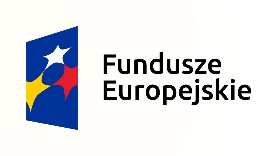 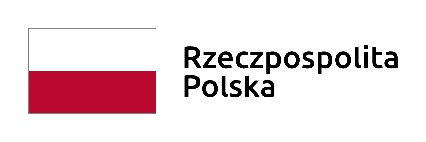 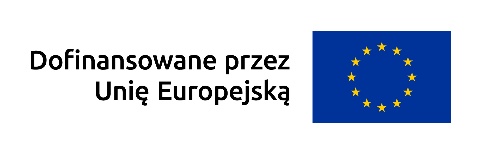 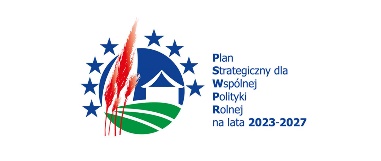 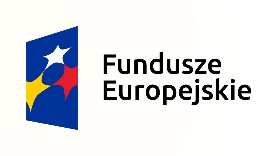 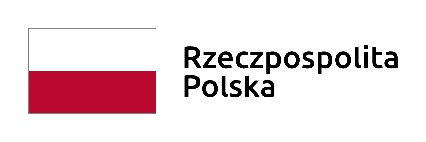 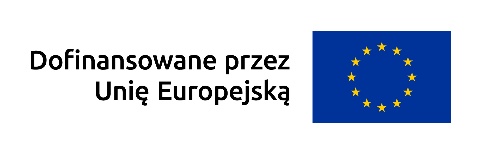 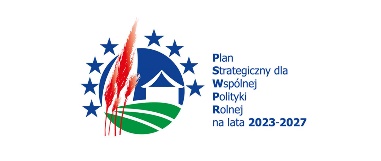 Kryteria Wyboru Operacji - Starterzy Podgrodzia
(Podejmowanie działalności gospodarczej)
Maksymalna ilość punktów do zdobycia -100 Minimalna ilość punktów niezbędna do wyboru danej operacji  - 60
Kryterium dostępowe
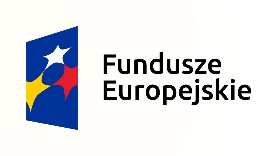 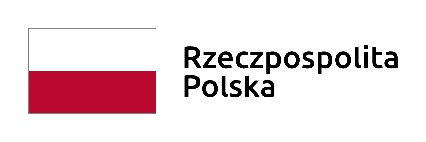 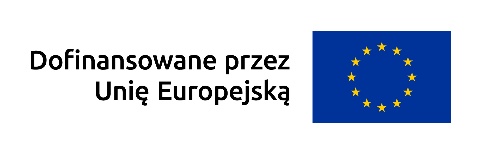 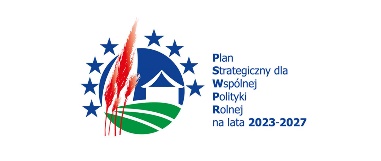 Kryterium rankingowe nr 1
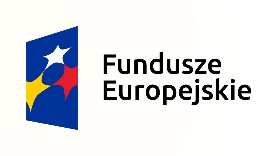 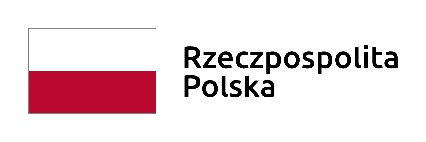 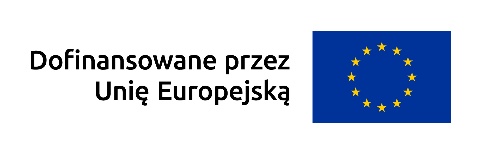 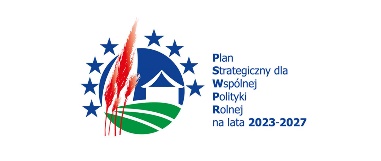 Kryterium rankingowe nr 2
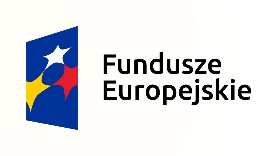 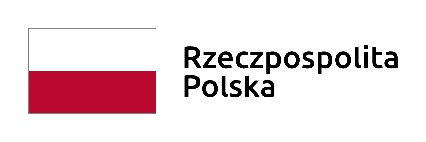 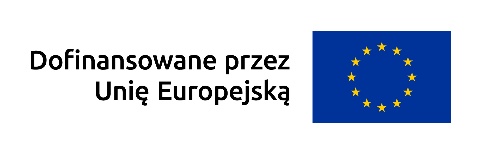 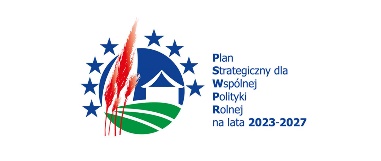 Kryterium rankingowe nr 3
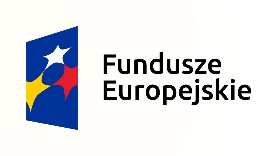 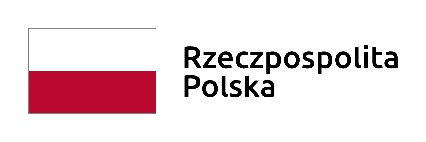 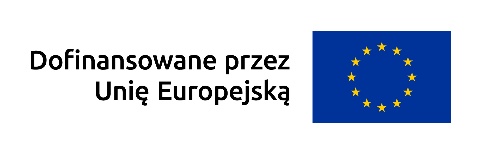 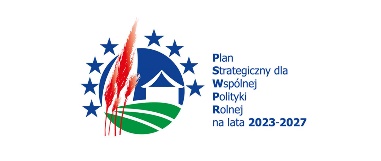 Kryterium rankingowe nr 4
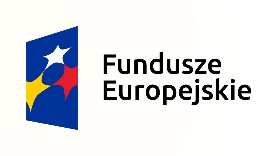 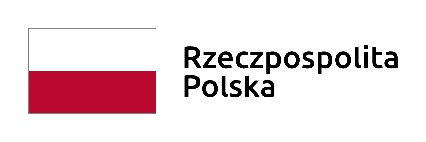 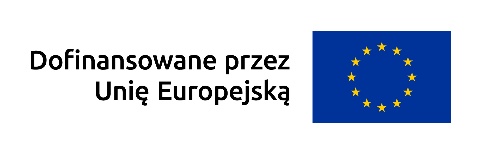 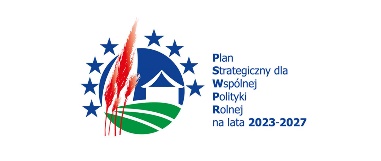 Kryterium rankingowe nr 5
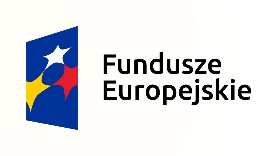 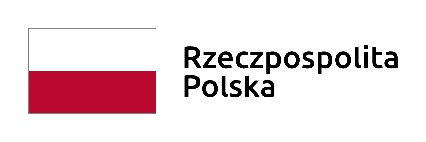 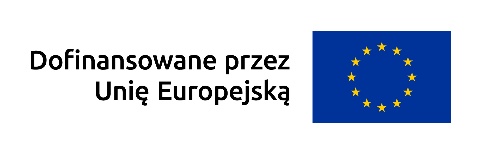 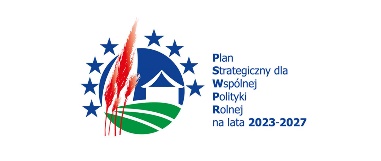 Kryterium rankingowe nr 6
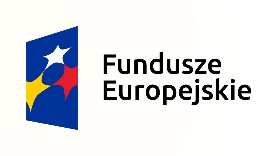 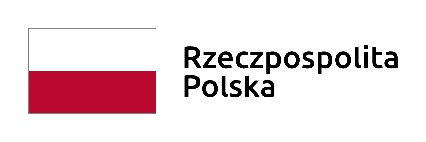 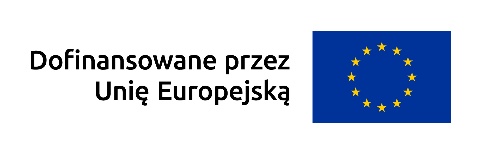 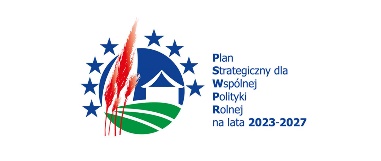 Kryterium rankingowe nr 7
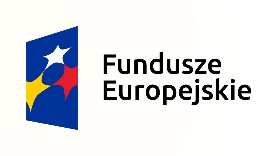 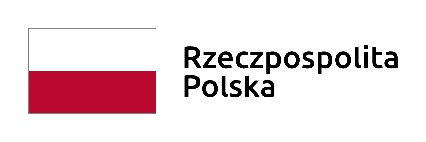 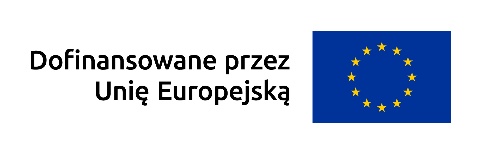 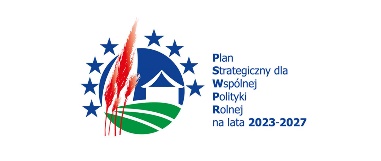 Kryterium rankingowe nr 8
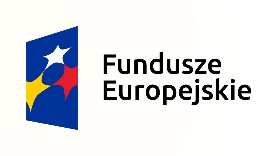 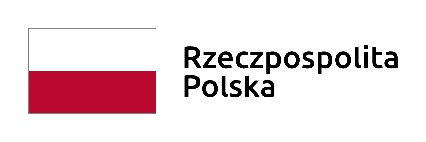 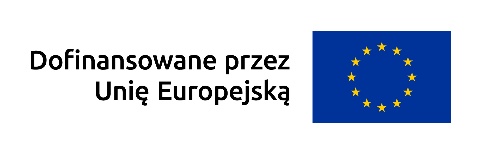 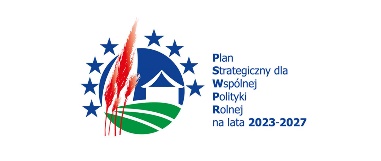 Kryterium rankingowe nr 9
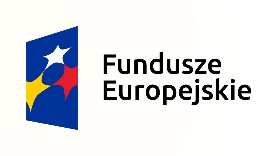 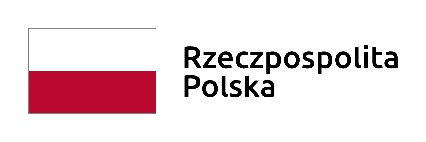 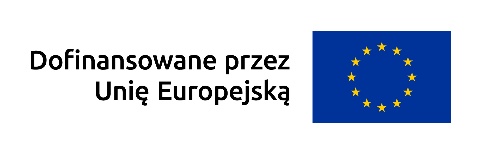 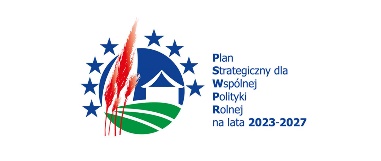 Kryterium rankingowe nr 9
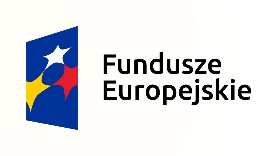 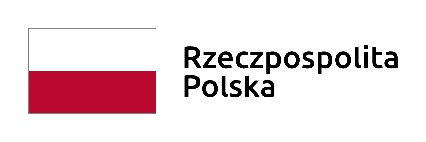 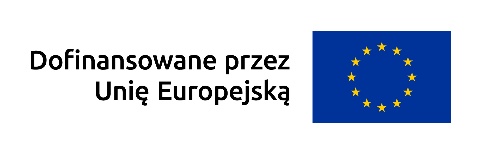 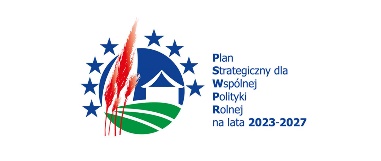 Kryteria Wyboru Operacji - Firmy Podgrodzia
(Rozwój działalności gospodarczej)
Maksymalna ilość punktów do zdobycia -100 Minimalna ilość punktów niezbędna do wyboru danej operacji  - 60
Kryterium dostępowe
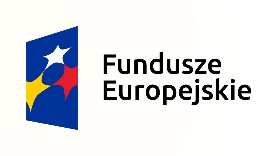 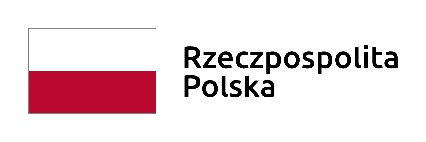 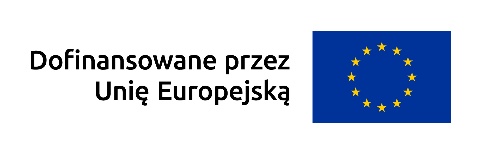 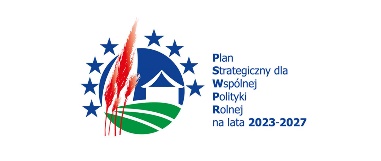 Kryterium rankingowe nr 1
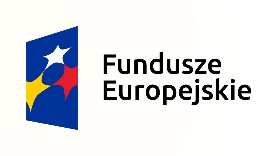 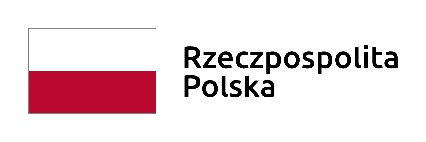 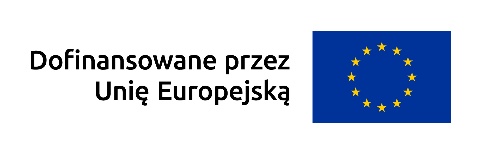 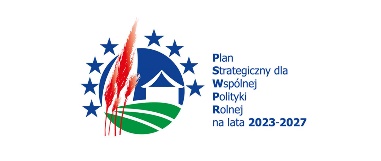 Kryterium rankingowe nr 2
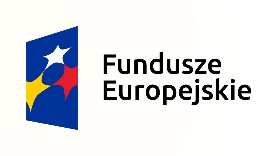 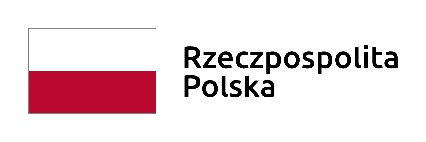 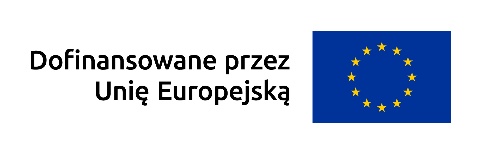 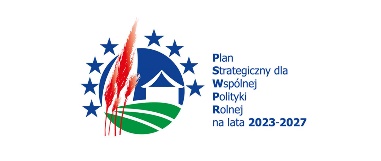 Kryterium rankingowe nr 3
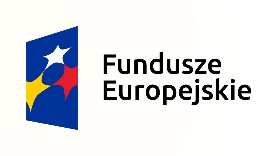 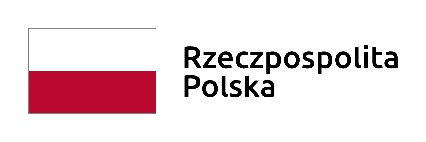 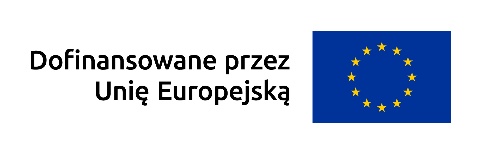 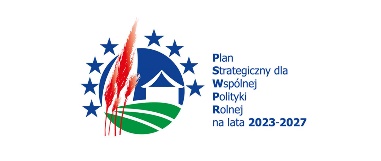 Kryterium rankingowe nr 4
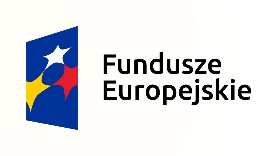 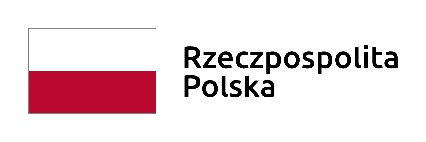 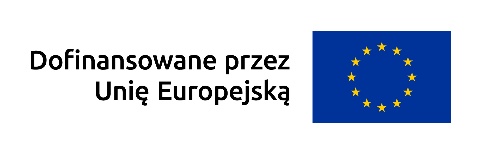 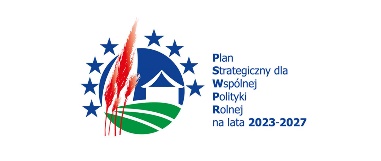 Kryterium rankingowe nr 5
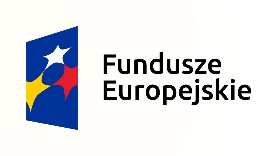 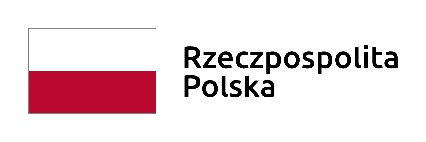 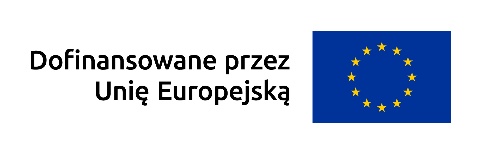 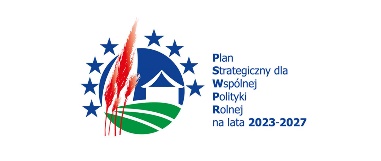 Kryterium rankingowe nr 6
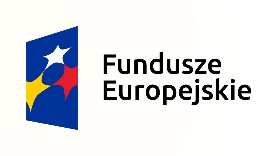 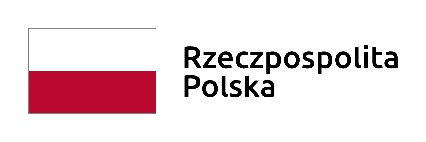 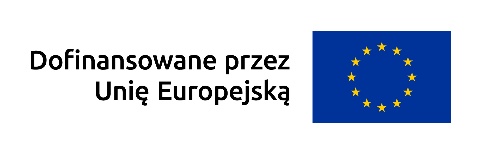 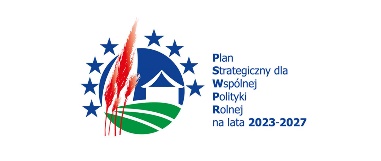 Kryterium rankingowe nr 7
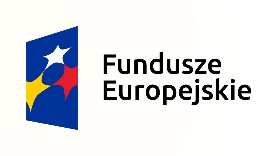 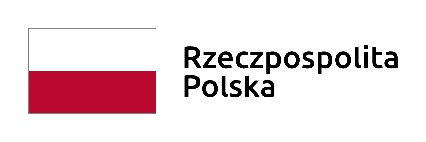 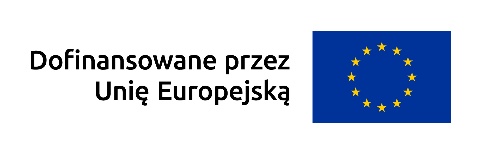 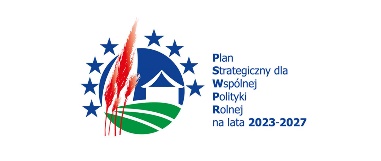 Kryterium rankingowe nr 8
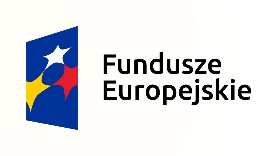 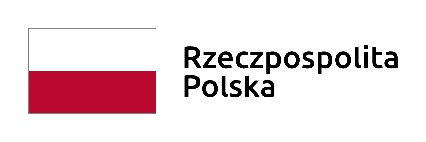 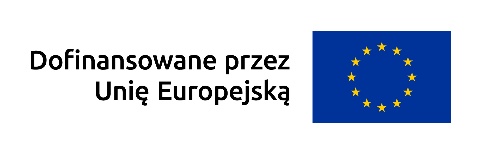 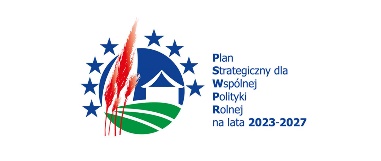 Kryterium rankingowe nr 9
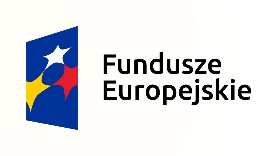 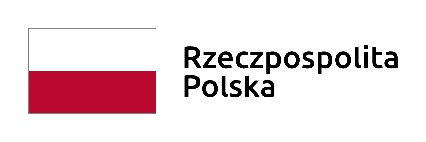 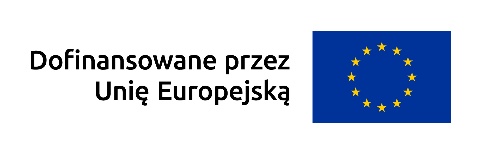 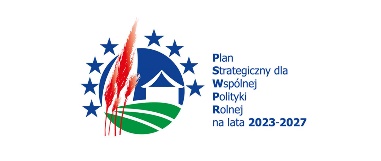 Kryteria Wyboru Operacji - Infrastruktura Podgrodzia
Maksymalna ilość punktów do zdobycia -100 Minimalna ilość punktów niezbędna do wyboru danej operacji  - 60
Kryterium dostępowe
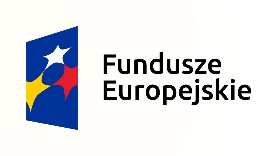 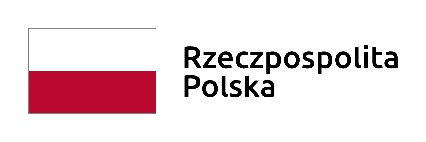 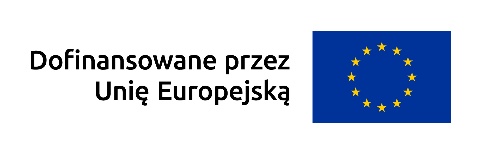 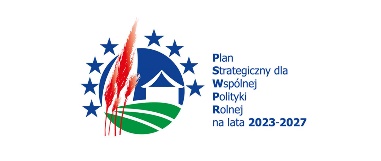 Kryterium rankingowe nr 1
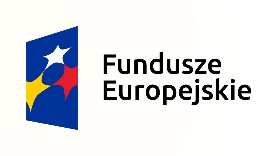 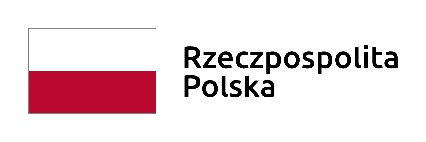 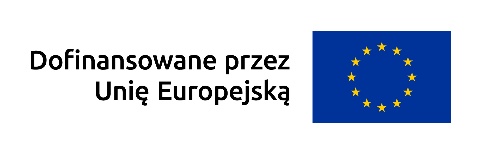 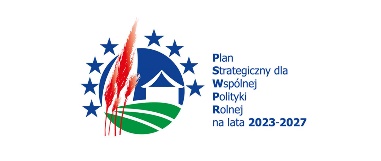 Kryterium rankingowe nr 2
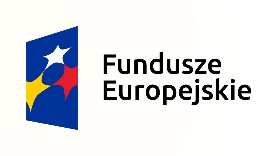 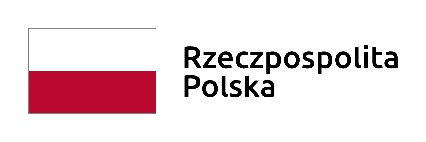 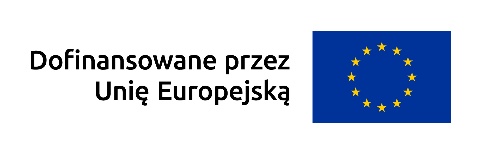 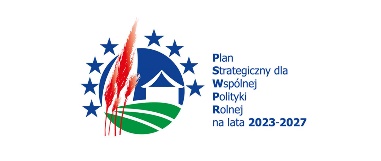 Kryterium rankingowe nr 3
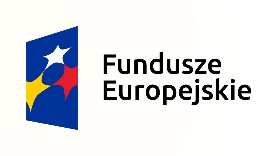 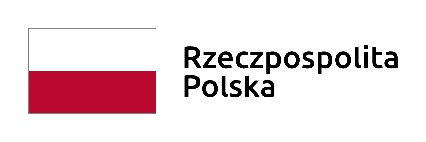 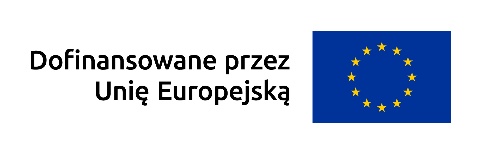 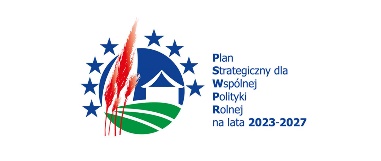 Kryterium rankingowe nr 4 i nr 5
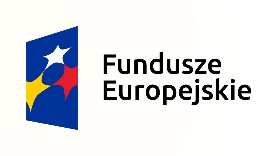 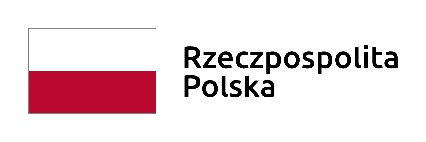 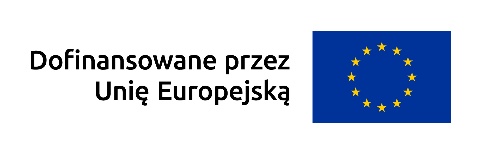 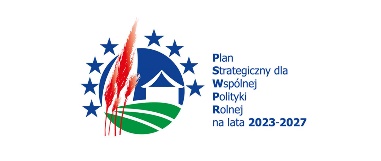 Kryterium rankingowe nr 6
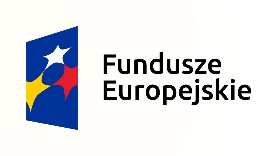 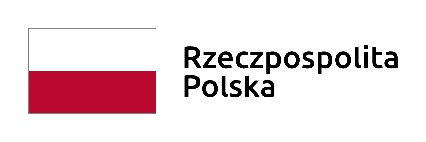 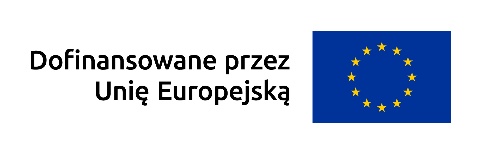 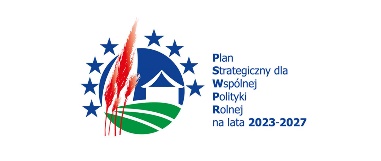 Kryterium rankingowe nr 7
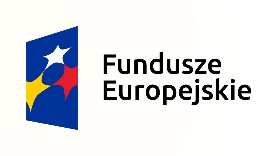 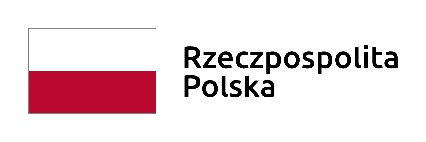 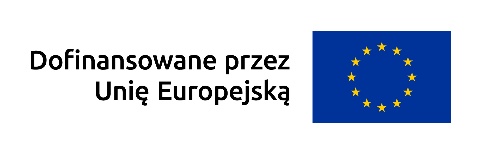 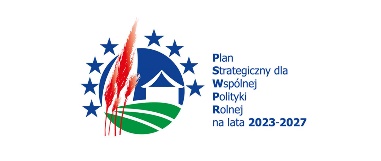 Kryterium rankingowe nr 8
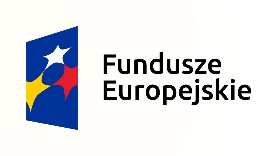 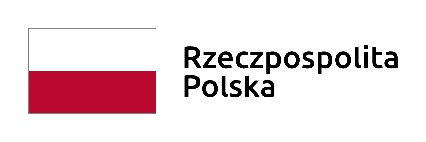 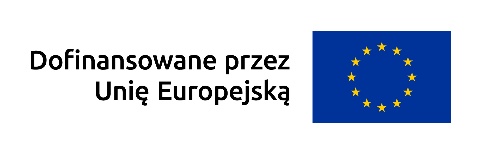 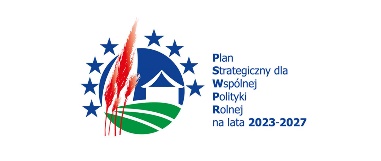 Kryterium rankingowe nr 8
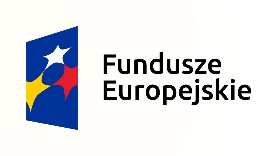 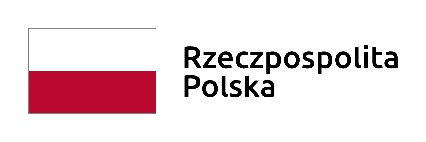 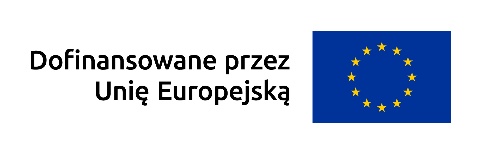 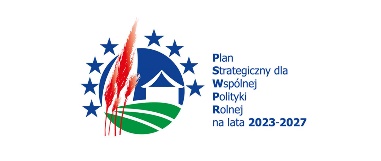 Znakiem „*” oznaczono kolejne kryteria rozstrzygające w przypadku uzyskania jednakowej liczby punktów przez dwie lub więcej operacji. 

O kolejności na liście rankingowej przesądza wyższa liczba punktów uzyskana w kolejnych kryteriach wskazanych, jako rozstrzygające. W przypadku jednakowej liczby punktów uzyskanych w kryterium oznaczonym „*”decyduje liczba punktów uzyskana w kryterium oznaczonym „**”, w przypadku dalszych trudności,  ilość punktów uzyskanych w kryterium oznaczonym „***”. 

W sytuacji, gdy nadal występują trudności w ustaleniu miejsca na liście operacji wybranych decydować będzie data i godzina złożenia wniosku o przyznanie pomocy. 
Wcześniejsze złożenie wniosku decyduje o wyższej pozycji na liście rankingowej.
Osoby fizyczne – możliwości dofinansowania
STARTERZY PODGRODZIA 

wnioskować o dofinansowanie będą mogły osoby fizyczne, zamieszkujące obszar LSR, które w wyniku realizacji projektu założą działalność gospodarczą
dofinansowanie w wysokości do 150 tys. zł, przy czym o nie więcej niż 65% kosztów   
dotację będzie można przeznaczyć na inwestycje niezbędne do prowadzenia firmy, w tym zakup środków trwałych, budowę/przebudowę budynków, zakup oprogramowania, itp.
ważne jest, że osoba składająca wniosek nie może wykonywać działalności gospodarczej w okresie co najmniej roku poprzedzającego złożenie wniosku.
Przedsiębiorcy – możliwości dofinansowania
FIRMY PODGRODZIA

wsparcie  skierowane do prowadzących firmy na obszarze LGD, dofinansowanie inwestycji w roboty budowlane i zakup środków trwałych,
dofinansowanie: 65% kosztów – max. kwota 500 tys. zł,
wnioskodawcy: przedsiębiorcy niezależnie od formy prawnej (mikro- i małe przedsiębiorstwa),
warunkiem ubiegania się o wsparcie jest wykonywanie działalności gospodarczej  co najmniej przez 365 dni w okresie 3 lat poprzedzających dzień złożenia wniosku
Jednostki samorządu terytorialnego – możliwość dofinansowania
JST z naszego regionu będą miały możliwość ubiegania się o dofinansowanie inwestycji w budowę/przebudowę/remont/ modernizację obiektów małej infrastruktury publicznej oraz zakup wyposażenia, udostępnianego niekomercyjnie (nie generujących dochodów)

dofinansowanie: 75% kosztów,

Łączna pula środków: 1 000 000,00 Euro
Harmonogram naborów WPR (w euro)
Fundusze Europejskie dla Kujaw i Pomorza 2021-2027Europejski Fundusz Społeczny +
LSR 2023-2029
Seniorzy Podgrodzia

460 000,00 euro
Młodzi Podgrodzia

500 000,00 euro
Równać szanse

40 000,00 euro
Jakie przedsięwzięcia można zrealizować ze środków regionalnych w ramach EFS + na terenie LGD ,,Podgrodzie Toruńskie”
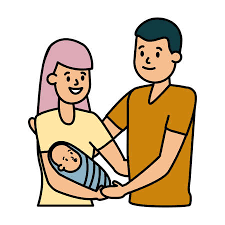 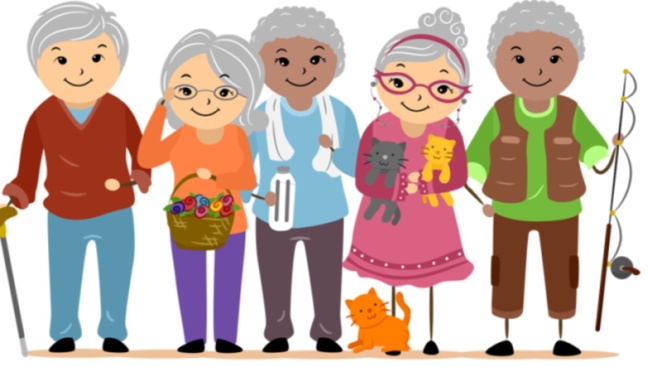 MŁODZI PODGRODZIA
kluby młodzieżowe
wsparcie na realizację projektów edukacyjnych
warsztaty w obszarze ginących zawodów
RÓWNAĆ SZANSE
kluby rodzica
podnoszenie wiedzy nt. stereotypów płci
wzmocnienie pozycji kobiet na rynku pracy
SENIORZY PODGRODZIA
kluby seniora
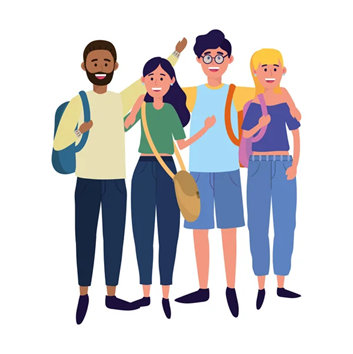 MŁODZI PODGRODZIA – zakres wsparcia
Wsparcie na rzecz tworzenia i funkcjonowania edukacyjnych klubów młodzieżowych, w ramach których możliwa jest realizacja różnorodnego obszaru tematycznego, uwzględniającego zainteresowania, zdolności potrzeby, predyspozycje dzieci i młodzieży w tym zajęcia filmowe, muzyczne, artystyczne, sportowe, z robotyki, programowania, nt. lokalnej tożsamości i kultury, wsparcie edukacji społecznej i obywatelskiej dzieci i młodzieży m.in. poprzez realizację spotkań, warsztatów i wizyt studyjnych.
Wsparcie na realizację projektów edukacyjnych, umożliwiających rozwijanie uzdolnień dzieci oraz młodzieży i ukierunkowanych na osiągnięcie konkretnego celu edukacyjnego (np. przygotowanie i udział w krajowym lub międzynarodowym konkursie naukowym przy czym za konkurs naukowy nie będą uznawane konkursy wiedzy np. konkurs wiedzy z języka angielskiego czy konkurs wiedzy o wielkich Polakach).
Warsztaty w obszarze ginących zawodów (np. w ramach organizacji wioski ginących zawodów) przyczyniające się do wzrostu wiedzy nt. tradycji regionu i nabywania umiejętności przydatnych w wyborze ścieżek kształcenia i w przyszłym życiu zawodowym.
Cel, zadania i oferta klubu młodzieżowego
Celem klubu jest podniesienie kompetencji i umiejętności dzieci i młodzieży oraz zwiększenie ich szans edukacyjnych poprzez rozwijanie uzdolnień i zainteresowań. 
Wsparcie na rzecz tworzenia i funkcjonowania edukacyjnych klubów młodzieżowych jest skierowane głównie do uczniów i uczennic zagrożonych wypadnięciem z systemu szkolnego (rozwijanie umiejętności społecznych i obywatelskich).
Za dzieci i młodzież uczące się należy rozumieć osoby posiadające status ucznia (są uczniami szkoły podstawowej i ponadpodstawowej w trakcie roku szkolnego, między 6 a 24 rokiem życia).
Klub ma być miejscem przyjaznym dzieciom i młodzieży, dającym poczucie bezpieczeństwa i lokalnej wspólnoty, z empatyczną i kompetentną kadrą. Klub ma tworzyć edukacyjną przestrzeń, w której jest miejsce na wymianę doświadczeń, kontakty społeczne, a relacje opierają się na wzajemnym szacunku i tolerancji.
Klub powinien oferować elastyczną i zróżnicowaną ofertę zajęć, dopasowaną do zainteresowań, zdolności, predyspozycji, potrzeb i preferencji uczestników. Zaangażowanie dzieci i młodzieży we wspólne formułowanie oferty jest obligatoryjne.
W związku z powyższym, na etapie przygotowania koncepcji funkcjonowania klubu, należy pozyskać informację bezpośrednio od potencjalnych uczestników dotyczących ich zainteresowań i pomysłów na zajęcia (np. w trakcie spotkań grup i społeczności szkolnej, lokalnej, w rozmowach indywidualnych, w formie ankiet, skrzynek na dobre pomysły itp.)
ZAŁOŻENIA PROWADZENIA KLUBU
Rekomenduje się różnorodne, aktywne formy prowadzenia zajęć, nastawione na pracę metodą projektu, uczące współpracy, z uwzględnieniem indywidualnych potrzeb uczestników. Możliwa jest również realizacja form towarzyszących, jak np. wyjazdy na obozy czy spotkania integracyjne (np. wspólne świętowanie, występy).
Klub może oferować jako wsparcie towarzyszące również możliwość realizacji zajęć o charakterze specjalistycznym i doraźną pomoc w rozwiązywaniu trudności i problemów dzieci i młodzieży (szkolnych, rodzinnych, psychologicznych).
Oferta zajęć specjalistycznych powinna być uzasadniona i wynikać ze zgłoszonych lub zdiagnozowanych potrzeb. Może ona obejmować takie formy jak: spotkania z psychologiem, zajęcia logopedyczne, zajęcia korekcyjno-kompensacyjne i inne zajęcia o charakterze terapeutycznym.
Realizacja poniżej opisanych obszarów wsparcia musi mieć charakter dodatkowy w stosunku do działań już realizowanych przez podmioty prowadzące klub/grantobiorcę (brak możliwości finansowania bieżącej działalności).
Wymagana jest kompleksowość wsparcia, co oznacza realizację zajęć z co najmniej 3 wskazanych niżej obszarów i w ramach tych obszarów klub powinien zapewnić reprezentacyjną grupę uczestników i odpowiednią liczbę godzin pozwalająca na osiągnięcie oczekiwanych rezultatów. Niedopuszczalne jest wsparcie klubów, które w ofercie mają tylko jeden zakres, przy czym za zakres uważa się dziedzinę na poziomie ogólnym (zajęcia z piłki nożnej, siatkówki, lekkoatletyki będą uznawane za jeden obszar sportowy; zajęcia z malarstwa, grafiki, rzeźby będą uznawane za jeden obszar artystyczny etc.)
Realizacja celu klubu odbywa się poprzez wspieranie dzieci i młodzieży w następujących obszarach
Rozwój fizyczny - organizowanie zajęć sportowych, m.in. akrobatycznych, tanecznych, sztuk walki i innych mających na celu promowanie i wzrost aktywności fizycznej. Działania klubu powinny mieć na celu zachęcenie dzieci i młodzieży do różnorodnych form aktywności fizycznej oraz prowadzenia zdrowego stylu życia
Rozwój intelektualny – stymulowanie rozwoju i zainteresowań naukowych dzieci i młodzieży poprzez ciekawe zajęcia naukowe, udział w warsztatach naukowych, zajęcia wspierające proces uczenia się itp.
Nabywanie nowych umiejętności życiowych – ćwiczenia z umiejętności samoobsługi, poruszania się w Internecie i selekcji informacji, umiejętności załatwiania spraw urzędowych, itp.
Rozwój społeczny – wspieranie w nabywaniu umiejętności w relacjach z innymi, komunikacji interpersonalnej, pracy w grupie, kontaktów z osobami dorosłymi, treningi umiejętności społecznych (TUS) itp.
Rozwój kreatywności – organizowanie zajęć artystycznych, twórczych, z robotyki i programowania itp.
Udział w kulturze i uwrażliwienie na sztukę – organizowanie zajęć filmowych, muzycznych, teatralnych i innych z obszaru sztuki i kultury. W ramach tych zajęć można realizować wyjazdy do kin, teatrów, muzeów, centrów sztuki, opery, filharmonii itp.
Edukacja obywatelska – wspieranie w nabywaniu umiejętności krytycznego i samodzielnego myślenia, w angażowaniu się w życie szkoły i lokalnej społeczności, zajęcia z praw człowieka, nt. form i znaczenia partycypacji społecznej, itp.
Rozwój tożsamości lokalnej – nabywanie wiedzy nt. lokalnej tradycji, kultury, historii i ich propagowania, itp.
Edukacja w zakresie bezpieczeństwa – organizowanie zajęć uświadamiających nt. zagrożeń w sieci, zajęć z zakresu bezpieczeństwa politycznego, militarnego, ekonomicznego, ekologicznego, a także wsparcie w obszarze przemocy rówieśniczej
KADRA
Kadra zatrudniona w klubie musi posiadać odpowiednie udokumentowane kwalifikacje w zależności od charakteru prowadzonych zajęć lub doświadczenie w pracy z dziećmi i młodzieżą.
Co najmniej jedna osoba jest zatrudniona na stanowisku kierownika/opiekuna posiada: 
wykształcenie wyższe na kierunku: pedagogika lub psychologia 
lub wykształcenie wyższe na dowolnym kierunku studiów i przygotowanie pedagogiczne 
lub co najmniej roczne doświadczenie w pracy z dziećmi i młodzieżą.
Za organizację zajęć i prowadzenie klubu młodzieżowego odpowiada kierownik. Kierownik może pełnić równocześnie funkcję opiekuna. 
Na potrzeby prowadzenia zajęć specjalistycznych mogą zostać zatrudnieni wyłącznie specjaliści posiadający kwalifikacje odpowiednie do rodzaju zajęć (np. psycholog, logopeda, terapeuta pedagogiczny).
Należy pamiętać o obowiązku weryfikacji kadry zaangażowanej do realizacji działań edukacyjnych pod kątem figurowania w Rejestrze Sprawców Przestępstw na Tle Seksualnym z dostępem ograniczonym. 
Pod opieką jednego opiekuna (wychowawcy, kierownika) może przebywać łącznie, maksymalnie 20 uczestników klubu.
Zasady funkcjonowania klubu
Godziny funkcjonowania placówki powinny być dostosowane do potrzeb i możliwości uczestnictwa dzieci i młodzieży. 
W okresie wakacji i ferii zimowych możliwe jest organizowanie obozów i półkolonii ukierunkowanych na rozwój kompetencji, umiejętności, uzdolnień i zainteresowań dzieci i młodzieży.
W klubie musi być obecna co najmniej 1 osoba dorosła (opiekun, kierownik). Grantobiorca ponosi całkowitą odpowiedzialność za bezpieczeństwo uczestników zajęć zarówno na terenie klubu, jak i podczas zajęć realizowanych poza klubem.
Zajęcia w klubie są bezpłatne. Na zajęciach cyklicznych wymagana jest frekwencja na poziomie 70%. Każdy z uczestników musi posiadać aktualną pisemną zgodę (rodzica lub opiekuna prawnego) na uczestnictwo w zajęciach prowadzonych w klubie oraz zgodę na samodzielne powroty dziecka do domu (jeśli dotyczy).
Klub zapewnia dzieciom i młodzieży możliwość korzystania z wyżywienia (prowadzonego zgodnie z zasadami zdrowego żywienia) w postaci przekąsek, podwieczorków. Istnieje również możliwość zapewnienia pełnych posiłków w przypadku wyjazdów lub zajęć trwających co najmniej 4 godziny.
Zasady funkcjonowania klubu
Klub zobowiązany jest do prowadzenia dokumentacji, która musi zawierać:
a)	listę obecności uczestników w ramach poszczególnych zajęć,
b)	harmonogram działań w ujęciu tygodniowym, umieszczony w miejscu dostępnym dla uczestników projektu,
c)	ewidencję czasu pracy kadry klubu – w przypadku umowy zlecenie musi być prowadzona ewidencja godzin pracy,
d)	miesięczne sprawozdania/protokoły z działalności klubu prowadzone przez kierownika klubu.
e)	zgodę rodziców/opiekunów prawnych na uczęszczanie dziecka do klubu zgodę na samodzielne powroty dziecka do domu (jeśli dotyczy).

Klub zobowiązany jest do posiadania swojego regulaminu, w którym znajdą odzwierciedlenie zapisy Standardu Klubu Młodzieżowego.
Wymogi lokalowe
Klub musi być usytuowany w miejscu dostępnym dla uczestników oraz być przystosowany do potrzeb oraz możliwości osób z niepełnosprawnościami zgodnie ze Standardami dostępności dla polityki spójności 2021-2027, stanowiącymi załącznik do Wytycznych dotyczących zasad równościowych w ramach funduszy unijnych na lata 2021-2027. 

Liczba i wielkość pomieszczeń przeznaczonych na klub odpowiada potrzebom wynikającym z liczby jego uczestników.
Katalog kosztów
W ramach prowadzenia klubu dofinansowaniu podlegają w szczególności następujące koszty: 
a)	wynagrodzenie kadry,
b)	koszty związane z różnymi formami prowadzenia zajęć (np. wyjazdy, bilety wstępu),
c)	pomoce naukowe, książki itp.,
d)	materiały do prowadzenia zajęć, 
e)	koszty dojazdów uczestników,
f)	wyżywienie,
wyposażenie klubu w zakresie niezbędnym do jego funkcjonowania.
koszty eksploatacji pomieszczeń w proporcji odpowiadającej liczbie godzin funkcjonowania klubu w miesiącu.
Wskaźniki (produktu i rezultatu)
Wskaźniki produktu:
Liczba osób znajdujących się w niekorzystnej sytuacji, objętych wsparciem w ramach edukacji pozaformalnej – 321 os. 
Liczba uczniów i słuchaczy szkół i placówek kształcenia zawodowego objętych wsparciem – 10 os. 
Liczba uczniów szkół i placówek systemu oświaty prowadzących kształcenie ogólne objętych wsparciem – 301 os. 
Liczba dzieci/uczniów o specjalnych potrzebach rozwojowych i edukacyjnych objętych wsparciem (osoby) – 10 os. 

Wskaźniki rezultatu:
- Liczba uczniów, którzy nabyli kwalifikacje po opuszczeniu programu – 129 os.
Źródła finansowania Projektu
Dostępna alokacja: 2 148 250,00 zł
Wkład własny: 120 980,40 zł

Liczba grantów: min. 22
Maksymalna wartość grantu nie może przekroczyć: 100 000,00 zł 
     (+ min. wkład własny 5%)

Maksymalna ilość wniosków na jednego Grantobiorcę w jednym naborze: 2
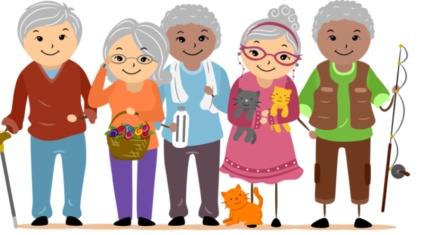 SENIORZY PODGRODZIA – zakres wsparcia
Działania na rzecz integracji seniorów, pozwalające uchronić tę grupę społeczną przez izolacją i wykluczeniem społecznym:

a) tworzenie i funkcjonowanie klubów seniora;

Uzupełniająco w ramach klubów seniora, działania mające na celu wsparcie i integrację osób starszych, uwzględniające udział rodziny i całego środowiska w tworzeniu lokalnych sieci integracji i samopomocy obejmujące:
- organizację wydarzeń włączających środowisko lokalne w problemy osób starszych: np. dnia sąsiada, pikników i wigilii sąsiedzkich;
- spotkania o charakterze międzypokoleniowym, np. z młodzieżą szkolną lub grupami przedszkolnymi, mające na celu wymianę doświadczeń, wzajemną edukację i pomoc;
- spotkania klubów wolontariackich których celem jest pomoc osobom starszym i samopomoc, w tym organizacja banków wolnego czasu;
- akcje proekologiczne organizowane wspólnie z młodzieżą zwiększające udział młodych i starszych w kształtowaniu środowiska życia, estetyki dzielnicy, osiedla;
- przedstawienia grup teatralnych, zespołów pieśni i tańca z klubów seniora w szkole/przedszkolu lub odwiedziny grup przedszkolnych/szkolnych/ognisk kulturalnych w klubie seniora.
Cel, zadania i oferta klubu młodzieżowego
Celem klubu jest podniesienie aktywności społecznej, kulturalnej i fizycznej osób starszych narażonych na marginalizację społeczną.
Za osobę starszą należy rozumieć osobę, która ukończyła 60. rok życia.
Klub ma być miejscem przyjaznym seniorom, dającym poczucie bezpieczeństwa i lokalnej wspólnoty, z empatyczną i kompetentną kadrą. Klub ma tworzyć przestrzeń, w której jest miejsce na wymianę doświadczeń i pomysłów na spędzanie wolnego czasu. W klubie każdy ma równe prawo do wypowiedzi, decyzje podejmowane są wspólnie, a relacje opierają się na wzajemnym szacunku i tolerancji.
Klub powinien oferować elastyczną i zróżnicowaną ofertę zajęć, dopasowaną do zainteresowań, zdolności, predyspozycji, potrzeb i preferencji uczestników. 
W związku z powyższym, na etapie przygotowania koncepcji funkcjonowania klubu, należy pozyskać informacje bezpośrednio od potencjalnych uczestników dotyczących ich zainteresowań i pomysłów na zajęcia (np. w trakcie spotkań grup i społeczności lokalnej, w rozmowach indywidualnych, w formie ankiet, skrzynek na dobre pomysły itp.).
ZAŁOŻENIA PROWADZENIA KLUBU
Możliwa jest również realizacja form towarzyszących, jak np.:
- wyjazdy na wycieczki czy spotkania integracyjne (np. wspólne świętowanie, występy);
- wsparcie o charakterze specjalistycznym (np. poradnictwo psychologiczne, prowadzenie zajęć o charakterze profilaktycznym i w ramach edukacji zdrowotnej). Oferta zajęć specjalistycznych powinna być uzasadniona i wynikać ze zgłoszonych lub zdiagnozowanych potrzeb.
Realizacja poniżej wymienionych obszarów wsparcia musi mieć charakter dodatkowy w stosunku do działań już realizowanych przez podmioty prowadzące klub/grantobiorcę (brak możliwości finansowania bieżącej działalności).
Klub seniora nie świadczy usług opiekuńczych i specjalistycznych usług opiekuńczych takich jak dzienny dom pomocy lub inne ośrodki wsparcia zdefiniowane w art.51. ustawy o pomocy społecznej.
Wymagana jest kompleksowość wsparcia, co oznacza realizację zajęć z co najmniej 3 wskazanych obszarów i w ramach tych obszarów klub powinien zapewnić reprezentacyjną grupę uczestników i odpowiednią liczbę godzin pozwalająca na osiągnięcie oczekiwanych rezultatów.
Realizacja celu klubu odbywa się poprzez wspieranie seniorów w następujących obszarach
Aktywność obywatelska – inicjowanie działań na rzecz osób słabszych i zagrożonych wykluczeniem, organizacja wolontariatu. sieci pomocy sąsiedzkiej, banku wolnego czasu, organizacja wydarzeń integrujących społeczność lokalna np. „wigilii sąsiedzkiej”.
Kultura fizyczna – organizowanie zajęć ruchowych, tanecznych i innych mających na celu promowanie i wzrost aktywności fizycznej osób w wieku senioralnym.
Zdrowie – edukacja zdrowotna, udział w wykładach i zajęciach profilaktycznych.
Bezpieczeństwo – zapobieganie przestępstwom popełnionym na seniorach poprzez edukację w zakresie zabezpieczenia mienia i zdrowia np. w kontekście korzystania z bankowości elektronicznej, zakupów w sklepach i na platformach internetowych, wykorzystywanych aktualnie narzędzi wyłudzenia pieniędzy – spotkania z policją, strażą miejską, edukatorami w wybranej dziedzinie.
Kreatywność i rozwój zainteresowań – organizowanie warsztatów artystycznych, twórczych, spotkań grup hobbystycznych, w tym kabaretowych i teatralnych.
Nabywanie nowych umiejętności – np. poruszania się w Internecie i selekcji informacji, umiejętności obsługi komputera i urządzeń typu smartfon, tablet, załatwiania spraw urzędowych za pomocą narzędzi online.
Samopomoc – tworzenie grup samopomocnych, których członkowie będą wzajemnie się wspierać w trudnościach życia codziennego.
Udział w kulturze i uwrażliwienie na sztukę – organizowanie zajęć filmowych, muzycznych, teatralnych, wyjazdy do kin, teatrów, muzeów, centrów sztuki, opery, filharmonii, itp.
Wsparcie psychologiczne – indywidualne poradnictwo psychologiczne oraz grupowe warsztaty z psychologiem mające na celu m.in. kształtowania umiejętności współdziałania i współpracy w grupie, np. z elementami psychogramy i innych metod dostosowanych do potrzeb seniorów.
Rozwój tożsamości lokalnej – nabywanie wiedzy oraz dzielenie się wiedzą i doświadczeniami nt. lokalnej tradycji, kultury, historii z pozostałymi członkami społeczności, międzypokoleniowe działania edukacyjno-integracyjne.
KADRA
Za organizację zajęć i prowadzenie klubu seniora odpowiada kierownik, który powinien mieć doświadczenie w pracy z tożsamą lub podobną grupą. Kierownik może pełnić równocześnie inną funkcję (np. animatora). Wymiar zaangażowania czasowego kierownika jest adekwatny do liczby godzin działalności klubu w skali miesiąca. 

Na potrzeby prowadzenia zajęć specjalistycznych mogą zostać zatrudnieni wyłącznie specjaliści posiadający kwalifikacje odpowiednie do rodzaju zajęć (np. psycholog, terapeuta zajęciowy, fizjoterapeuta).

Zatrudnienie dodatkowego opiekuna dla osoby potrzebującej wsparcia w codziennych czynnościach lub asystenta osoby niepełnosprawnej możliwe jest w szczególnych przypadkach, w związku z potrzebą zapewnienia równych szans uczestnictwa w projekcie osobom o specyficznych potrzebach.
Zasady funkcjonowania klubu
Godziny funkcjonowania placówki powinny być dostosowane do potrzeb i możliwości uczestnictwa seniorów. 
Liczba osób uczestniczących w poszczególnych spotkaniach i warsztatach organizowanych przez klub może być zróżnicowana w związku z indywidualnymi preferencjami i potrzebami seniorów. Na zajęciach cyklicznych wymagana jest frekwencja na poziomie 70%. Jednocześnie w warsztatach i zajęciach grupowych nie uczestniczy więcej niż 20 osób jednocześnie. 
W klubie musi być obecna co najmniej 1 osoba z personelu (prowadzący zajęcia, kierownik klubu). Grantobiorca ponosi całkowitą odpowiedzialność za bezpieczeństwo uczestników zajęć zarówno na terenie klubu, jak i podczas zajęć realizowanych poza klubem.
Zajęcia w klubie są bezpłatne.
Zasady funkcjonowania klubu
Klub zobowiązany jest do prowadzenia dokumentacji, która musi zawierać:
a)	listę obecności uczestników w ramach poszczególnych zajęć,
b)	harmonogram działań w ujęciu tygodniowym, umieszczony w miejscu dostępnym dla uczestników projektu,
c)	ewidencję czasu pracy kadry klubu – w przypadku umowy zlecenie musi być prowadzona ewidencja godzin pracy,
d)	miesięczne sprawozdania/protokoły z działalności klubu prowadzone przez kierownika klubu.

Klub zobowiązany jest do posiadania swojego regulaminu, w którym znajdą odzwierciedlenie zapisy Standardu Klubu Seniora.
Wymogi lokalowe
Klub seniora musi być usytuowany w miejscu dostępnym dla seniorów oraz być przystosowany do potrzeb oraz możliwości osób z niepełnosprawnościami zgodnie ze Standardami dostępności dla polityki spójności 2021-2027 stanowiącymi załącznik do Wytycznych dotyczących zasad równościowych w ramach funduszy unijnych na lata 2021-2027. 

Liczba i wielkość pomieszczeń przeznaczonych na klub odpowiada potrzebom wynikającym z liczby jego uczestników.
Katalog kosztów
W ramach prowadzenia klubu dofinansowaniu podlegają w szczególności następujące koszty:
a)	wynagrodzenie kadry,
b)	koszty związane z różnymi formami prowadzenia zajęć (np. wyjazdy, bilety wstępu),
c)	gry planszowe, karciane, książki, prenumerata gazet, czytniki e-booków itp.,
d)	materiały do prowadzenia zajęć, 
e)	wyżywienie,
f)	wyposażenie klubu w zakresie niezbędnym do jego funkcjonowania,
g)	koszty eksploatacji pomieszczeń w proporcji odpowiadającej liczbie godzin funkcjonowania klubu w miesiącu.
Wskaźniki (produktu i rezultatu)
Wskaźniki produktu: 
Liczba osób starszych objętych wsparciem w klubach seniora, gospodarstwach opiekuńczych i Uniwersytetach Trzeciego Wieku – 151 os. 
Całkowita liczba osób objętych wsparciem – 151 os. 

Wskaźniki rezultatu:
Liczba osób, których sytuacja społeczna uległa poprawie po opuszczeniu programu – 46 os. 
Liczba objętych wsparciem klubów seniora, gospodarstw opiekuńczych i Uniwersytetów Trzeciego Wieku – 11 szt.
Źródła finansowania Projektu
Dostępna alokacja: 1 709 577,35 zł
Wkład własny: 96 276,21 zł

Liczba grantów: min. 17
Maksymalna wartość grantu nie może przekroczyć: 100 000,00 zł 
     (+ min. wkład własny 5%)

Maksymalna ilość wniosków na jednego Grantobiorcę w jednym naborze: 2
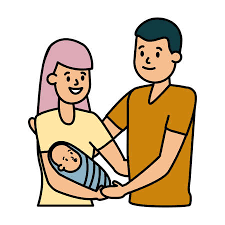 RÓWNAĆ SZANSE – zakres wsparcia
Podnoszenie wiedzy i świadomości osób zajmujących się edukacją i pracą z dziećmi i młodzieżą nt. stereotypów płci i specyfiki potrzeb osób różnej płci w tym także przemocy rówieśniczej uwarunkowanej przekonaniami związanymi z płcią; 
Kluby rodzica - miejsca spotkań rodziców, zależnie od potrzeb ukierunkowane na: 
wsparcie dla kobiet (wymiana doświadczeń, warsztaty motywujące, psychologiczne, coaching, kręgi wsparcia) próbujących godzić życie zawodowe z rodzinnym, wzmacniające poczucie własnej wartości i motywację do przełamywania stereotypów dot. roli kobiet i rozwoju osobistego; 
wsparcie dla mężczyzn (wymiana doświadczeń, warsztaty motywujące, psychologiczne, coaching, kręgi wsparcia) próbujących przełamywać stereotypy związane z rolą mężczyzn w rodzinie i społeczeństwie, zachęcające do większego zaangażowania w obowiązki opiekuńcze. 
Kluby rodzica mogą przewidywać wspólne działania dla kobiet i mężczyzn, w zakresie wskazanym powyżej.
Zwiększenie udziału oraz wzmocnienie pozycji kobiet na rynku pracy poprzez działania wspierające rozpoczęcie, utrzymanie lub powrót do zatrudnienia, takie jak: wsparcie prawne, z zakresu rozwoju osobistego, motywujące, psychologiczne, wzmacniające poczucie własnej wartości.
Wymogi lokalowe
Klub rodzica musi być usytuowany w miejscu dostępnym dla uczestników oraz być przystosowany do potrzeb oraz możliwości osób z niepełnosprawnościami zgodnie ze Standardami dostępności dla polityki spójności 2021-2027 stanowiącymi załącznik do Wytycznych dotyczących zasad równościowych w ramach funduszy unijnych na lata 2021-2027. 

Liczba i wielkość pomieszczeń przeznaczonych na klub odpowiada potrzebom wynikającym z liczby jego uczestników.
Wskaźniki (produktu i rezultatu)
Wskaźniki produktu:
Liczba osób objętych wsparciem w zakresie równości kobiet i mężczyzn - 32 os. 

Wskaźniki rezultatu:
- Liczba osób, które podniosły poziom wiedzy w zakresie równości kobiet i mężczyzn dzięki wsparciu w programie - 20 os.
Źródła finansowania Projektu
Dostępna alokacja: 171 860,00 zł
Wkład własny: 9 678,44 zł

Liczba grantów: min. 2
Maksymalna wartość grantu nie może przekroczyć: 100 000,00 zł 
     (+ min. wkład własny 5%)

Maksymalna ilość wniosków na jednego Grantobiorcę w jednym naborze: 2
KRYTERIA WYBORU GRANTOBIORCÓW
KRYTERIA WYBORU GRANTOBIORCÓW
KRYTERIA WYBORU GRANTOBIORCÓW
KRYTERIA WYBORU GRANTOBIORCÓW
KRYTERIA WYBORU GRANTOBIORCÓW
KRYTERIA WYBORU GRANTOBIORCÓW
Minimalna liczba punktów, których osiągnięcie jest niezbędne do wyboru danej operacji wynosi 25 punktów. Maksymalna liczba punktów, jaką wniosek może uzyskać w wyniku oceny, wynosi 50 punktów.
W przypadku wniosków o powierzenie grantu, które mają równą liczbę punktów, o miejscu na liście ocenionych wniosków i wybranych grantobiorców, decydują kolejno kryteria rozstrzygające nr 1 Status wnioskodawcy oraz nr 2 Wsparcie uczestników w niekorzystnej sytuacji. 
W przypadku wniosków o powierzenie grantu, które dalej mają równą liczbę punktów, o miejscu na liście ocenionych wniosków i wybranych grantobiorców, decyduje kolejność złożenia wniosku o powierzenie grantu (data i godzina).
PROCEDURA WYBORU GRANTOBIORCÓW
Nabór wniosków o powierzenie grantów
od 10 do 30 dni
w wersji papierowej złożonej do biura LGD (osobiście lub przez posłańca, drogą pocztową lub kurierem. W każdym przypadku decyduje data wpływu do LGD)
spotkania informacyjne, szkolenia, doradztwo
Po złożeniu wniosków
jednokrotne wezwanie do uzupełnień
ocena i ustalenie kwoty wsparcia przez Radę (60 dni)
Ogłoszenie listy rankingowej
kolejność na liście względem uzyskanych punktów
dofinansowanie przyznane do wyczerpania puli alokacji
Proces odwoławczy
7 dni na odwołanie od momentu otrzymania pisma z wynikami oceny
Harmonogram naborów EFS+ (euro)
pula środków EFS+
1 000 000 euro
forma finansowania - ryczałt
forma realizacji - projekty grantowe
minimalna wartość projektu 20 tys. zł
wysokość dofinansowania do 95% kosztów kwalifikowalnych
wnioskodawca – wszystkie podmioty z wyłączeniem osób fizycznych
maksymalna wartość projektu 100 tys. zł
wkład własny minimum 5%
uczestnicy - osoby zamieszkujące obszar objęty LSR LGD ,,Podgrodzie Toruńskie”
Nabory wniosków 2024-2029:
3 nabory seniorzy
4 nabory młodzi
1 nabór równać szanse
nie więcej niż 2 wnioski w ramach danego naboru
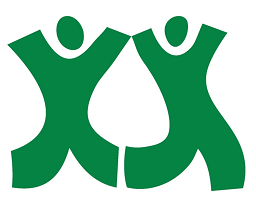 Stowarzyszenie Lokalna Grupa Działania ,,Podgrodzie Toruńskie” 
ul. Szymańskiego 1B
87-100 Toruń

tel. 884 889 610
e-mail: biuro@podgrodzietorunskie.pl
www.podgrodzie-torunskie.pl